Launching reception for:Honours Minor Degree Programin japanese Studies
Japanese Section
Department of Languages, Literatures and Linguistics
York University
WelcomeProfessor kim michasiw
Vice Dean 
Faculty of Liberal Arts and Professional Studies
GuestMr. takashi ishida
Executive Director
The Japan Foundation, Toronto
GuestProfessor Pietro Giordan
Chair
Department of Languages, Literatures and Linguistics
York University
GuestMr. Tetsuo Komuro
CEO
Mitsui & Co. (Canada) Ltd.
guestProfessor farrokh zandi
Associate Director 
BBA/iBBA Program
Schulich School of Business
guestMs. beverly ohashi
Principal
Laureate 
International College
Introduction of other guests
Olender	            Vivian	 manager, curriculumProvenzano       Roberta Iannacito       DUP, DLLLAnderson	            Gordon	 Coordinator, easKono	            Chieko  	 Director, JFTSaito	            Noriko	 Program officer, jfTPragg	            Suzanne 	program officer, jftTanaka	            Kaori 	planning officer, jftGoulding              Jay		prof. social sciencesChin Chung          Ying		community memberHanda	            Mizue 	former facultyOta	             Frances	minister, uccShinoda	             Akiko	guest speakerSansonetti           Josie 	assistant to chair, dlllLee	             Ahrong 	korean facultyChoi	             Yujeong	korean facultyPoole	             Jim		coordinator, vC, UIT
Professor Ken CoatesFormer President of JSAC, University of Saskatchewan
Despite widespread news about the supposed decline in the Humanities, there is a fascinating and positive trend on many university campuses in Canada. Students are genuinely interested in language and cultural studies. At York University, where Professor Norio Ota has been leading a long-term effort to promote the academic study of Japan, enrollment numbers have been strong and growing. Buoyed by strong student interest, Professor Ota and his colleagues have been working tirelessly to create a new Minor in Japan Studies. As the past President of the Japan Studies Association of Canada, I had the opportunity to examine the proposal that was placed before York University. The Minor is a model of academy efficiency and impact, allowing students to combine their interest in Japan with studies in other discipline. On behalf of JSAC, I was delighted to endorse the Minor proposal. I was even more pleased to learn from Professor Ota that the program had been approved by the York Senate. Japan Studies remains strong in Canada, driven by the joint commitment of students eager to learn about the country and faculty members like Professor Ota. Congratulations to the Japan Studies faculty members at York. Many thanks to the Japan Foundation for their continuing support of Japan Studies in Canada. This is a wonderful achievement in Japan Studies.
Professor Sheila EmbletonFormer VP Academic, York University
I'm sorry I can't be with you today. I'm in Banff for the Royal Society of Canada meetings -- at the induction of two colleagues whose files I prepared last year, Bettina Bradbury and Adrian Shubert (our former Associate VP International). I was delighted to hear that this Japanese minor program had finally passed all our myriad internal approval processes at York. One sometimes has to wonder how such good ideas can take so long to implement, at a university that considers itself innovative and at the forefront of internationalization. I remember that Norio's vision of having at least a minor in Japanese began during my term as VP Academic & Provost, and I was of course pleased to be able to support it in whatever ways I could, which was mostly via advice and sending supportive thoughts his way, because it was his energy and determination that carried this through from concept to reality. York has been a national leader in teaching Japanese, largely ascribable to Norio's leadership, supported further by an extremely able set of other professors and instructors throughout the years and including currently. Our Japanese language teaching program has been phenomenally successful, as evidenced for example by continuing large enrolments and the number of our students who have won significant prizes in the provincial and national Japanese Speech Competitions over many years. Norio's innovations in the technology of language teaching have been both praised highly and used, both inside York (Glendon) and outside York (St Mary's, Havana). The Asia Pacific Foundation of Canada has just released (Tuesday, November 5) its report, Canada's Asia Challenge; Creating Competence for the Next Generation of Canadians (one of the panellists was our own Michael Stevenson). This report worries about Canada's knowledge of Asia and therefore Canada's ability to compete, to take advantage of the economic prosperity that deeper relationships with Asia can bring to all Canadians. Language is a part of this, but so also are culture, history, law, the fine arts, etc. There is little national vision around this, but instead what the report calls "islands of excellence", of which we need many many more. I am so happy that one of those islands of excellence in the development of Asia competence in the next generation is York University, and that the Japanese program is one of our clear strengths. The launch of the Japanese minor then is one further part of that, a very visible part, and will do its share of improving Canada's Asia competence -- a small part of this much bigger picture. And I know Norio has yet more plans to enhance the Japanese program, and further develop Asia competence in our students, but I'll leave my praise of that to the next reception. Again, sorry for my absence, but please accept my warm congratulations on achieving this important milestone. Sheila
Professor Fumiko Ikawa-SmithFormer President of JSAC, McGill University
Hallo, Everyone!!
 
I am honoured to have this opportunity to send a congratulatory message on the occasion of launch of the Honours Minor Program in Japanese Studies at York University. 
 
As one of the founding members of the Japan Studies Association of Canada (JSAC), established in 1987, and its past President (1999-2000, 2004-2007), I always find it   encouraging to see a new Japanese Studies program being launched at a Canadian university. This Program being inaugurated today is of a particular interest, as it is the only program that is fully web-based, offering the benefits to students in a much wider area than usual, thus contributing effectively to the development of Japanese Studies in Canada. The Program is also unique in Canada, and probably in North America, in that it places the primary emphasis on acquisition of advanced language skill, not simply as a tool for conducting research as part of an interdisciplinary East Asian Studies program. Yet, the program clearly provides sufficient instruction in Japanese culture and society, and on cross-cultural and non-verbal communication.
 
With this degree program in place, York students, on graduation, will have tangible credential of the high quality of the training they received at the University, which has been attested by the excellent records York University students have attained at such events as Japanese language speech contests and JSAC-sponsored essay competitions over the years. 
 
Congratulations again, to Ota-sensei, and everyone at York University!!
 
 
Fumiko Ikawa-Smith, PhD
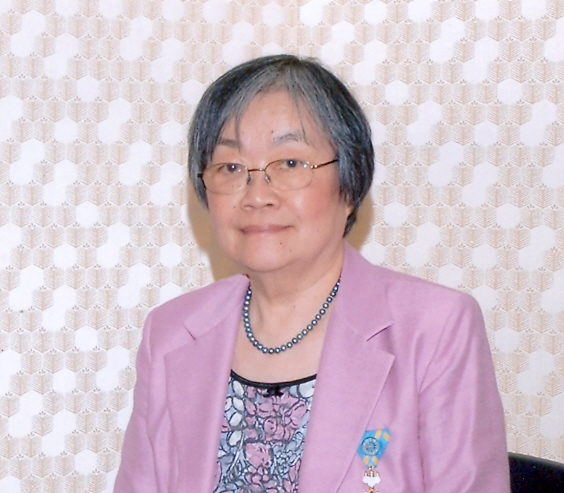 Special thanks to:
Professor martin singerdeanFaculty of Liberal Arts and Professional Studies Dr. Vivian Olender, Ph.D. Curriculum Manager Faculty of Liberal Arts and Professional Studies Office of the Dean Professor Sheila embletonformer vice president academic  & provostms. Cheryl Underhill Assistant Secretary of the University University Secretariatrev. Frances e. otaMinisterUnited church of canada
StudentsMs. Lily mcdermitMr. Tony Diu
AP/JP3000 6.0 
Advanced Modern Standard Japanese
Faculty members 
Japanese Section
Prof. kiyoko torataniprof. noriko yabuki-sohprof. kumiko inutsukaprof. akiko mitsuiprof. norio ota (coordinator)
Japanese Studies Program @ York University
Honours Minor Degree program in Japanese Studies
For further information:
Please visit the following web site of the japanese studies program.URL: http://buna.yorku.ca/ Please contact the coordinator of the Japanese studies program.Professor Norio Otaphone: 416-736-2100 ext. 88750e-mail:  nota@yorku.Ca